RESTOREREBUILDRENEW
welcome
we are glad to
Have you with us
IN 2022
WHEELER
CHURCH
OF
CHRIST
Songs of Praise To God
Opening Prayer
Songs of Praise To God
RESTORE
OUR
FOUNDATIONS
JANUARY - APRIL
&
Types			Antitypes
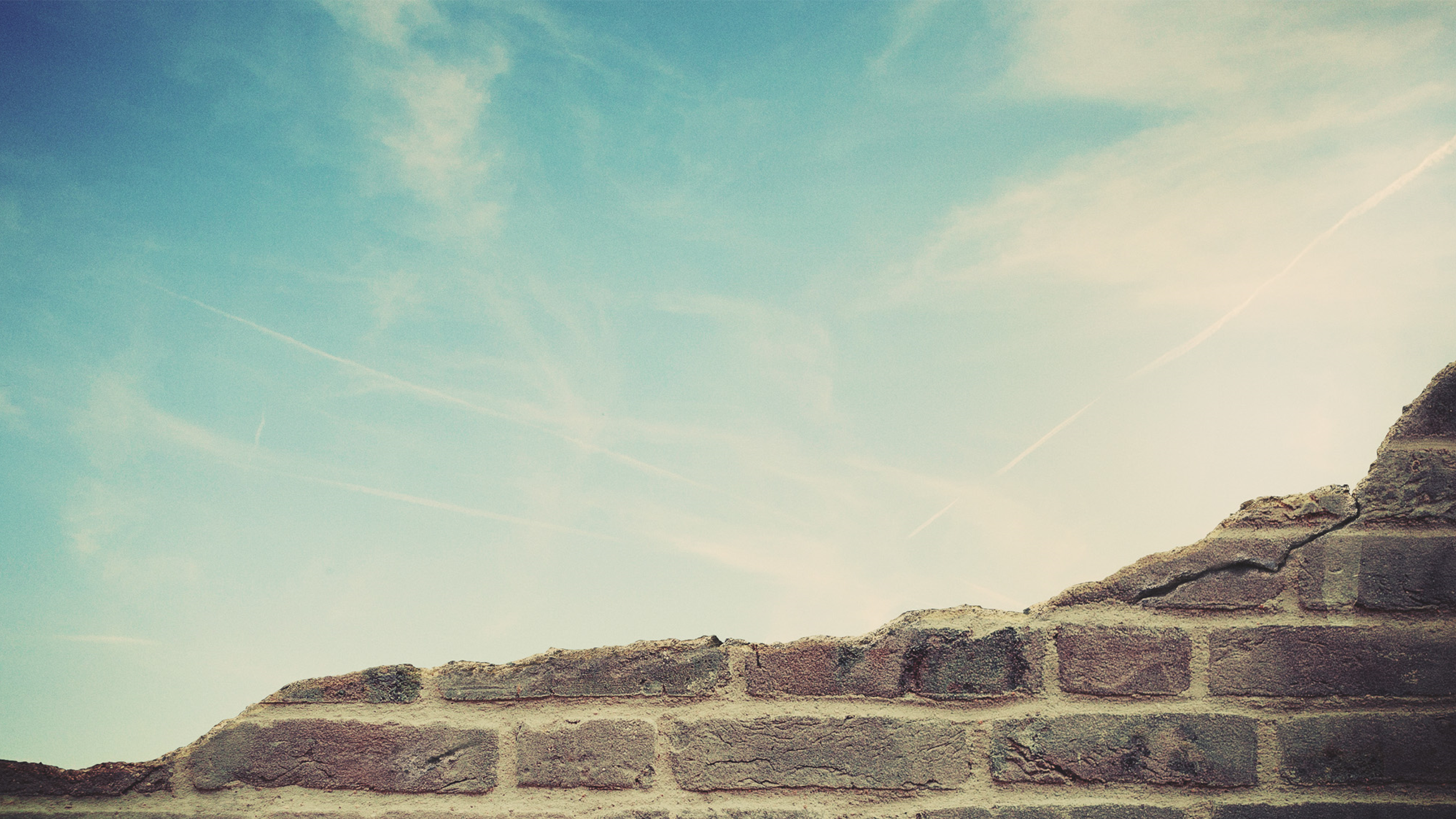 Types & Antitypes
Antitype
Type (Shadow)
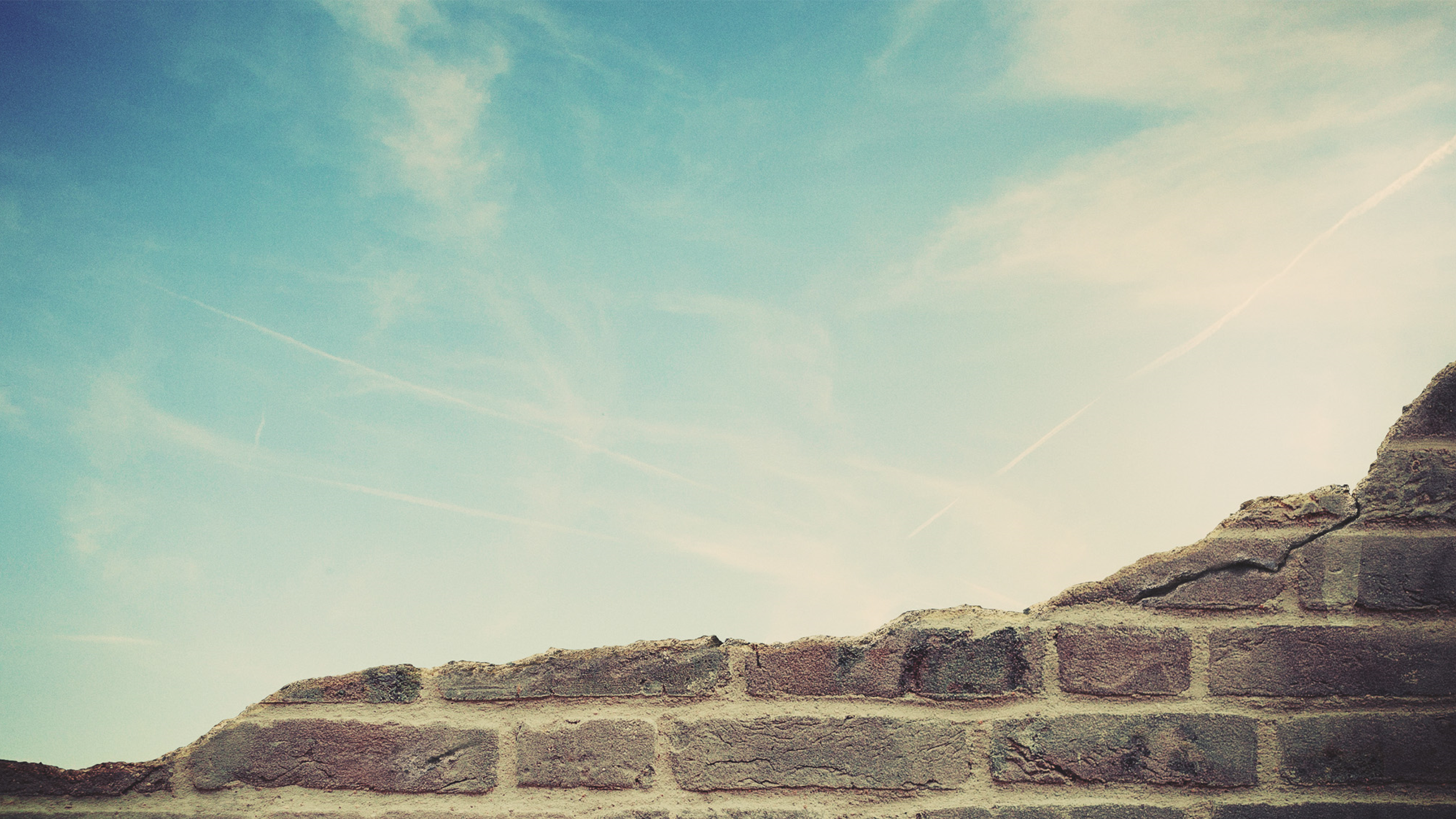 Types & Antitypes
Antitype
The Church
Type (Shadow)
Noah’s Ark
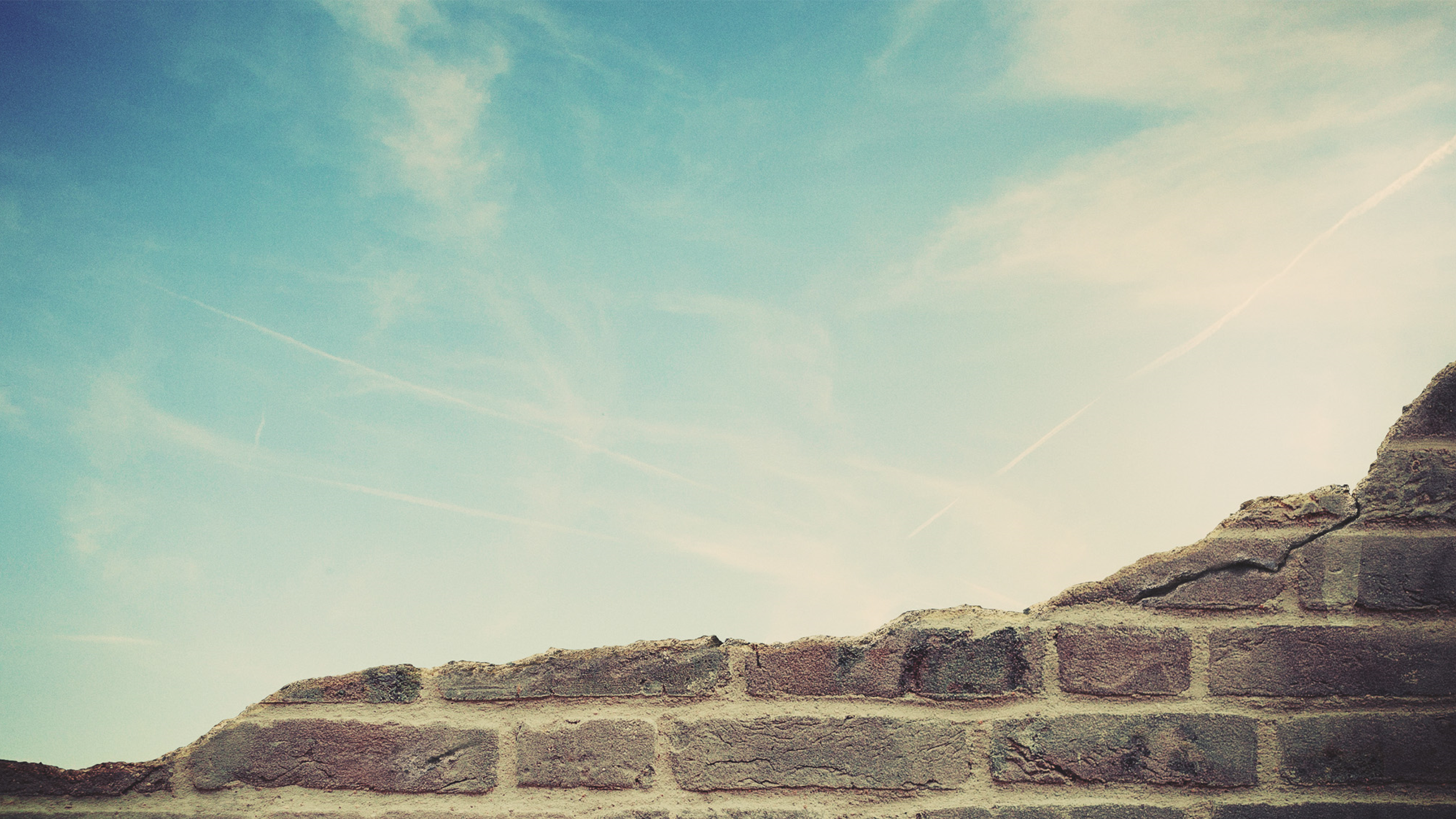 Types & Antitypes
Antitype
The Church
The Father & The Son
Type (Shadow)
Noah’s Ark
Abraham & Isaac
&
Types			Antitypes
Joseph			Jesus
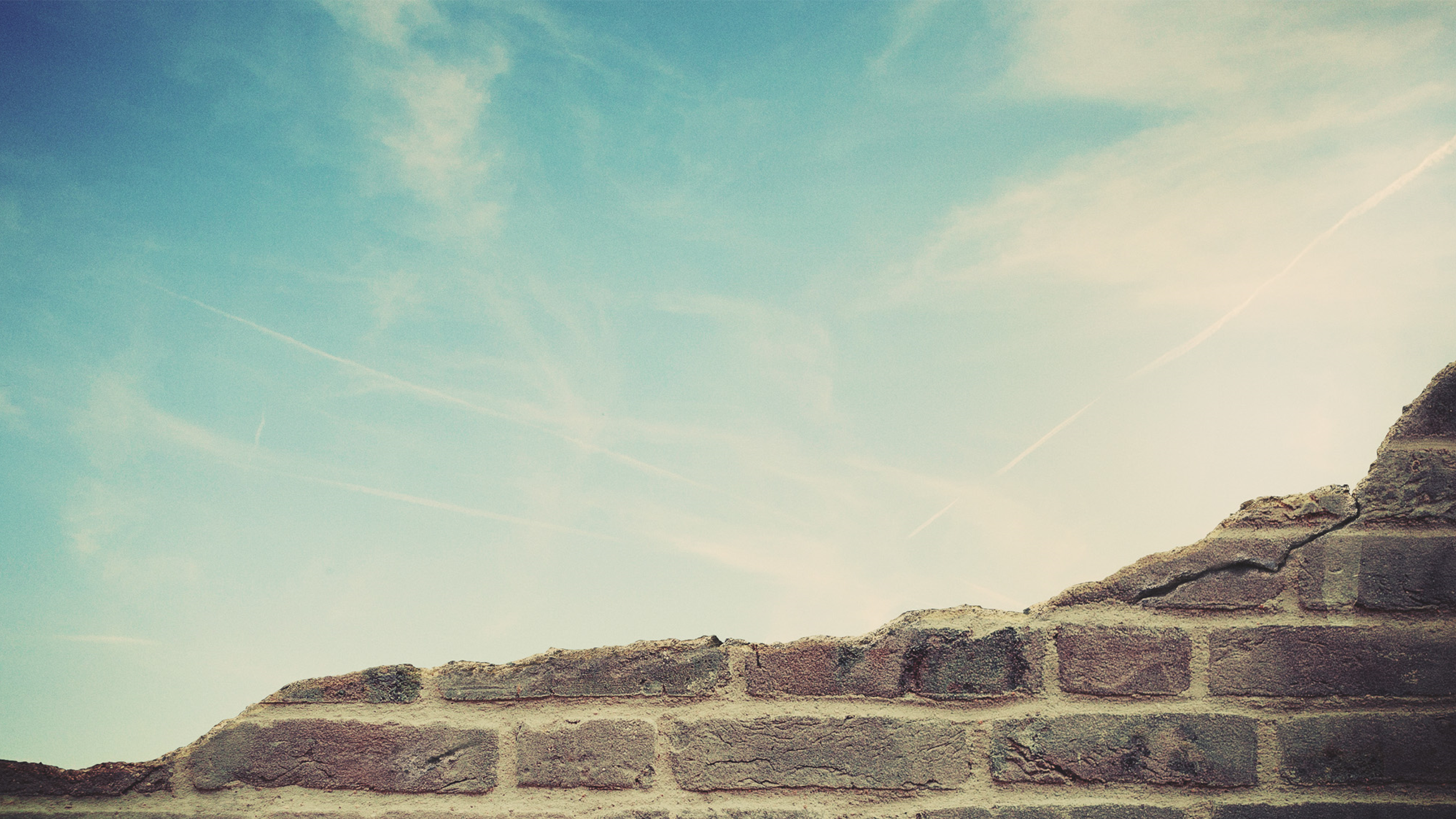 Joseph & Jesus
Shepherds
Gen. 37:2
John 10:10-11
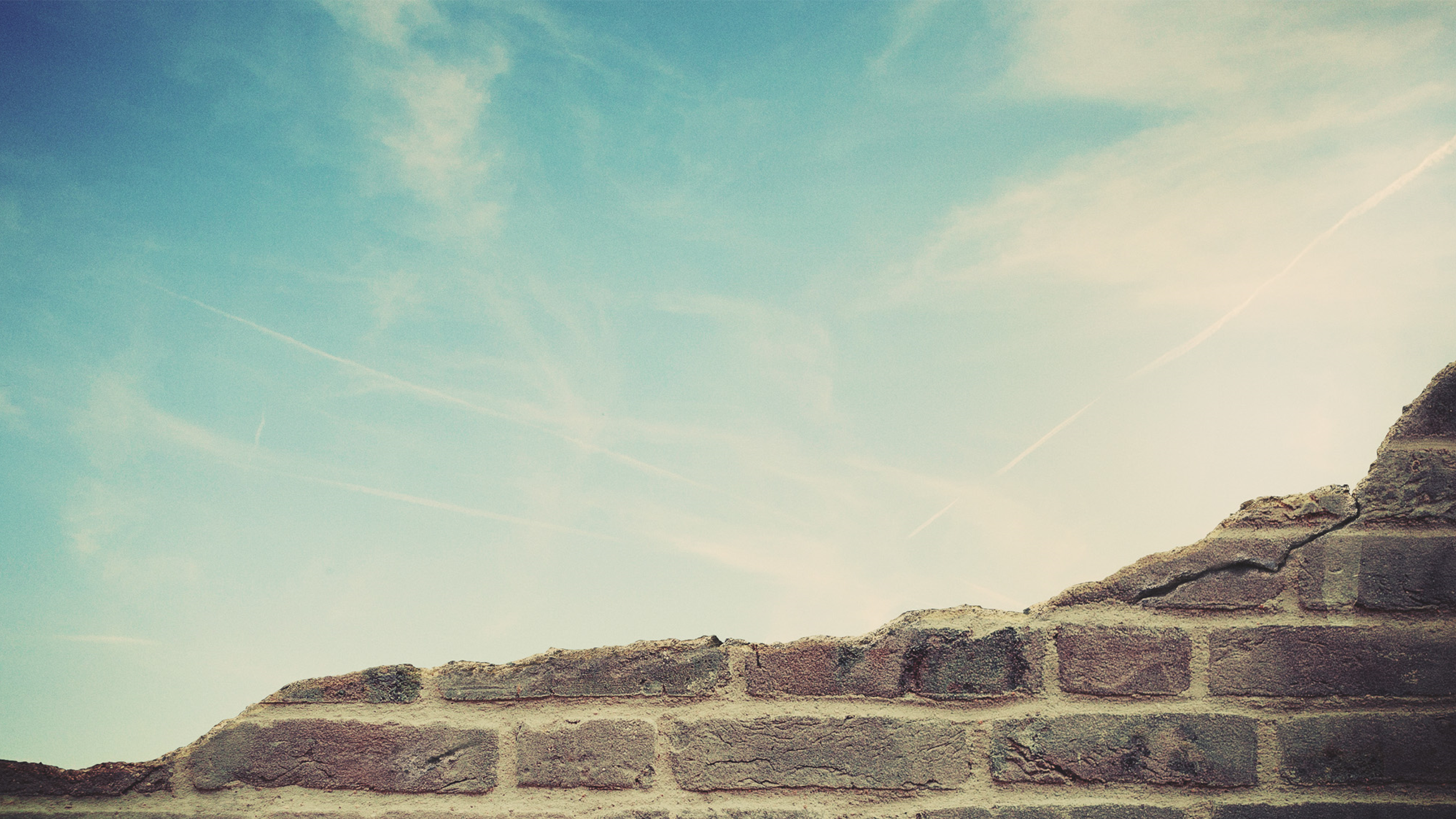 Joseph & Jesus
Loved By Their Father & Hated by their Brothers
Gen. 37:3-4
John 10:17
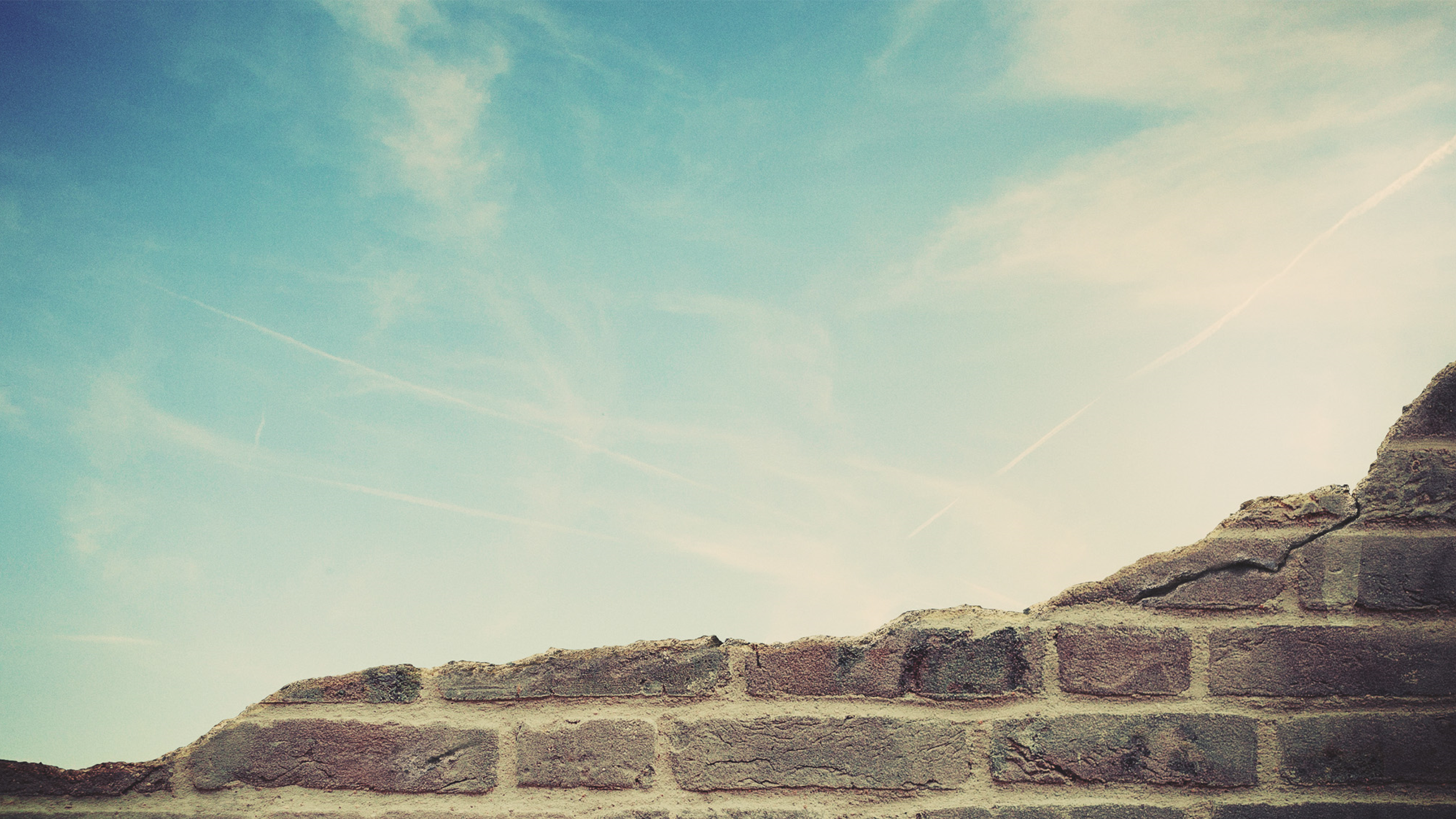 Joseph & Jesus
Hated For Their Words
Gen. 37:8
John 7:7
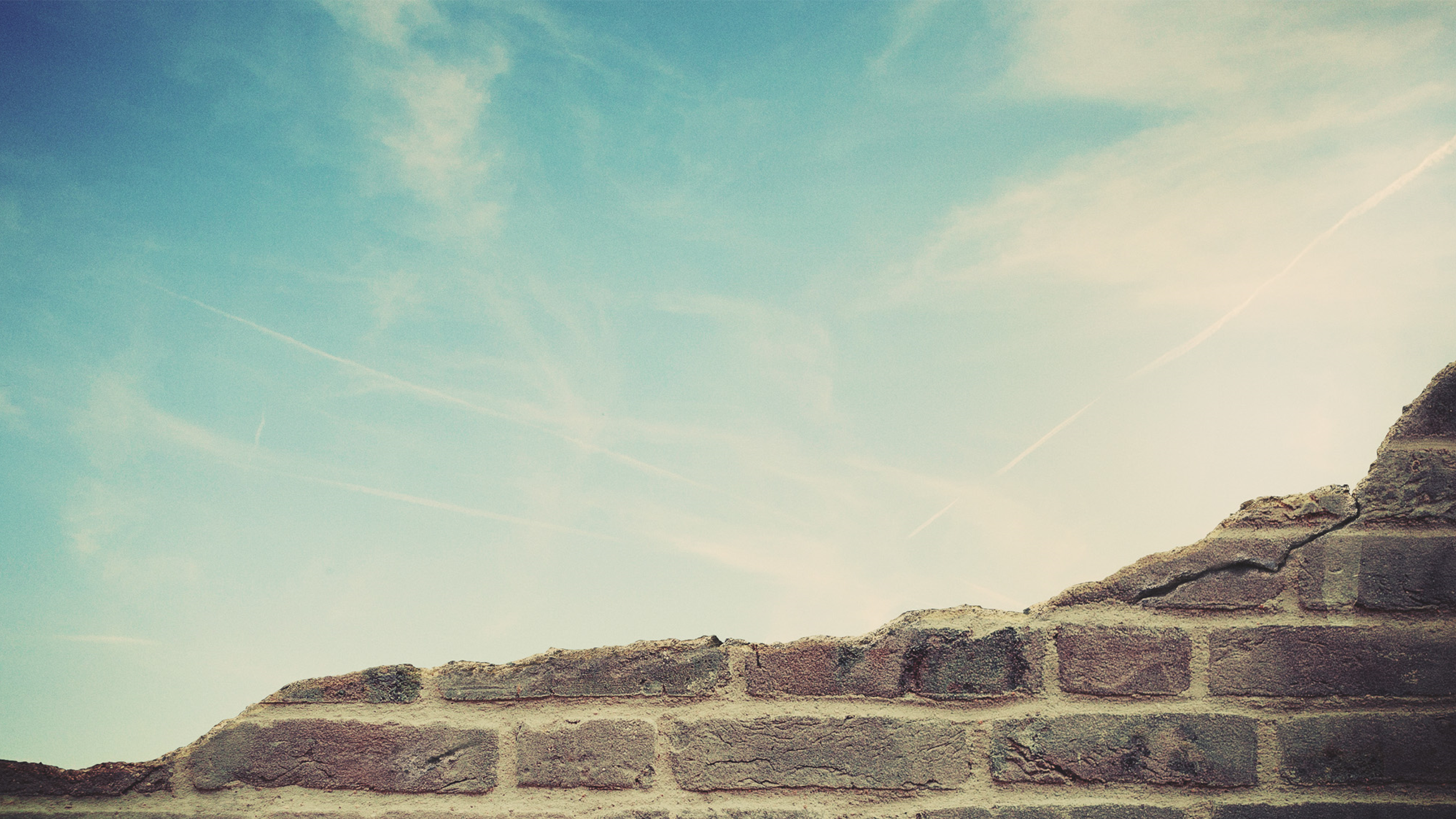 Joseph & Jesus
Foretold Of Their Future Reign
Gen. 37:7-12
Matt. 26:64
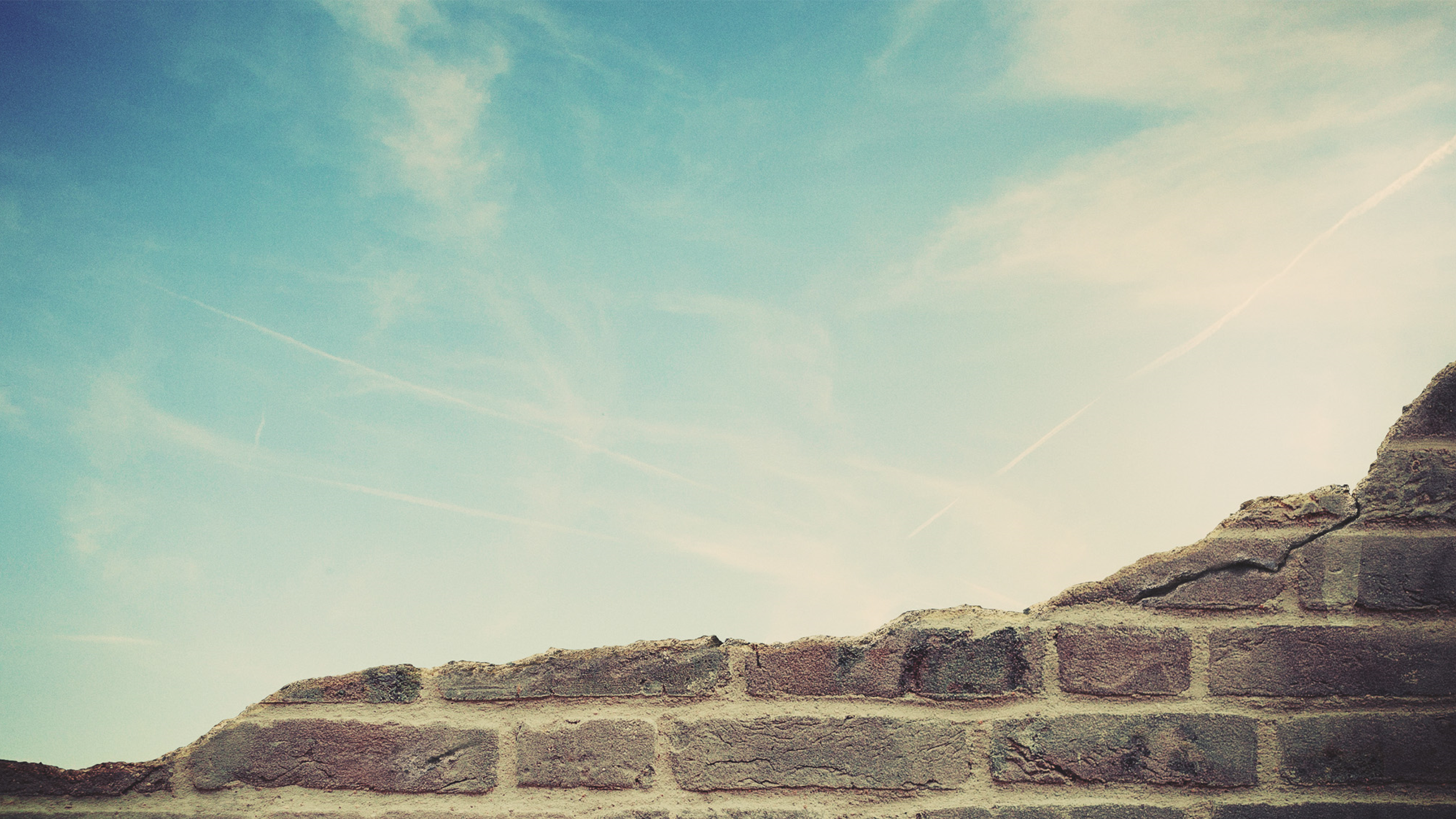 Joseph & Jesus
Conspired Against By Their Brethren
Gen. 37:18
Matt. 12:14
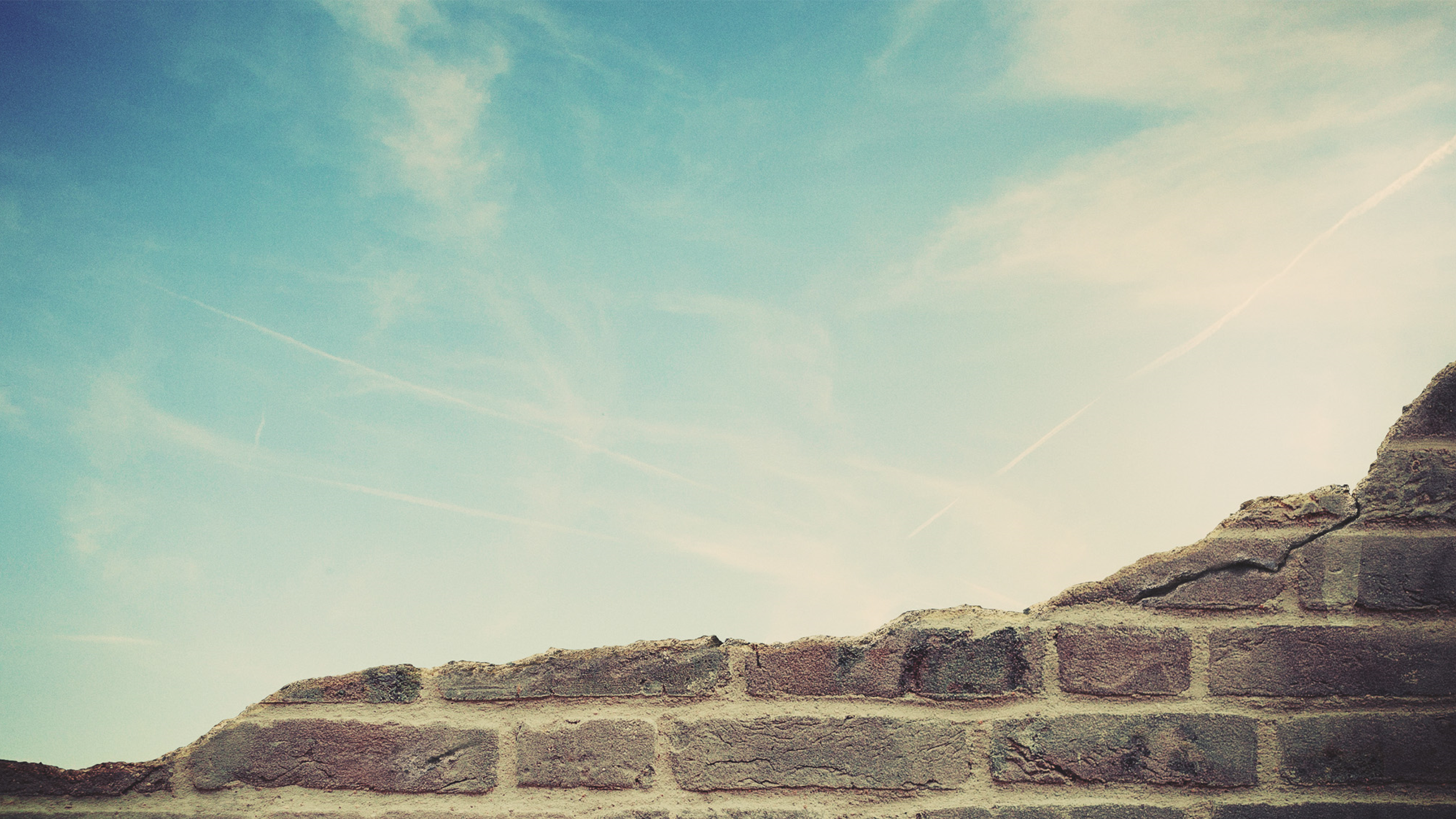 Joseph & Jesus
Sold For A Slave’s Price
Gen. 37:38
Matt. 26:15
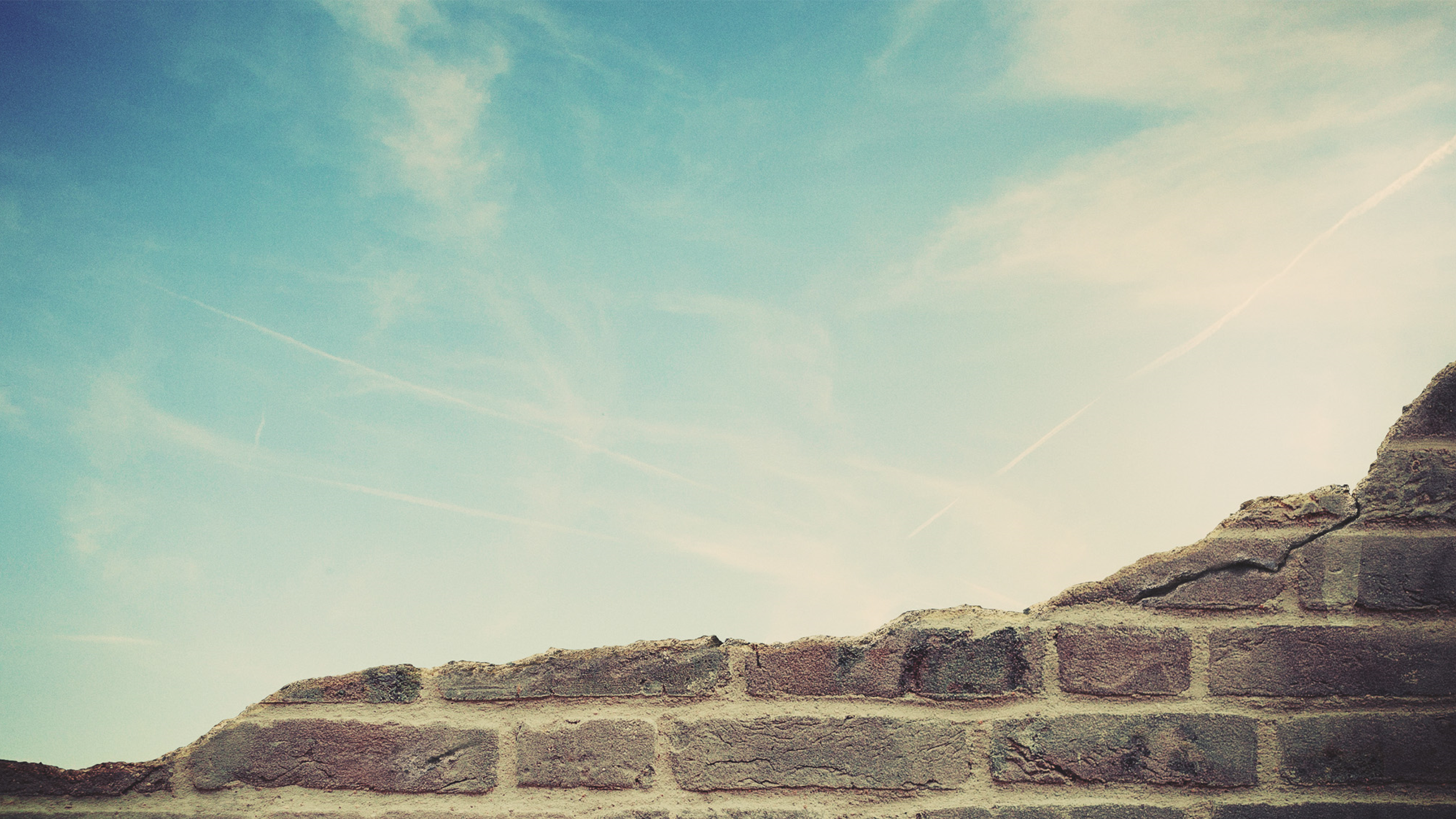 Joseph & Jesus
Tempted
Gen. 39:7-12
Matt. 4:1-11, Jn. 8:46
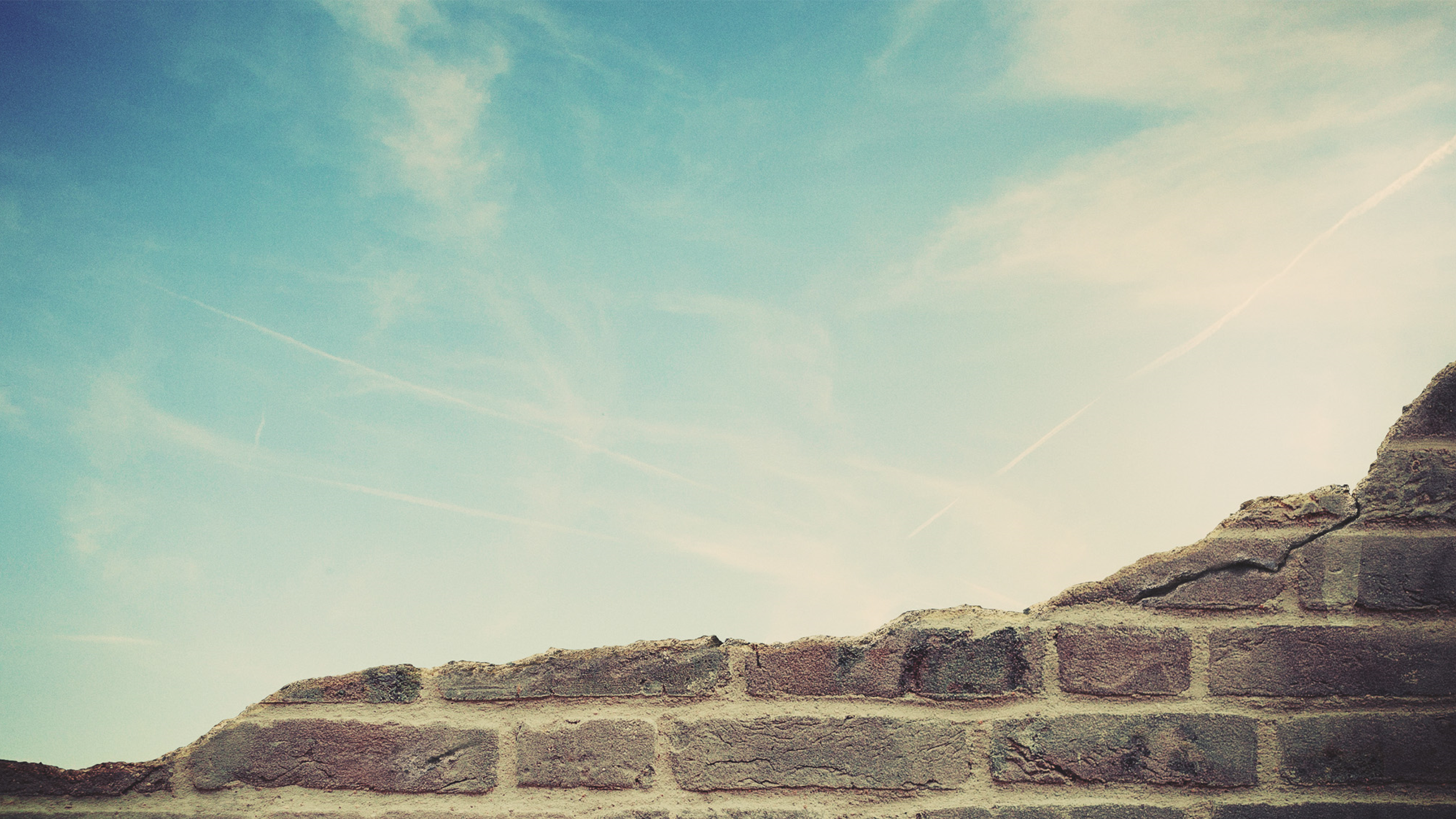 Joseph & Jesus
Falsely Accused But Gave No Defense
Gen. 39:16-20
Jn. 19:9
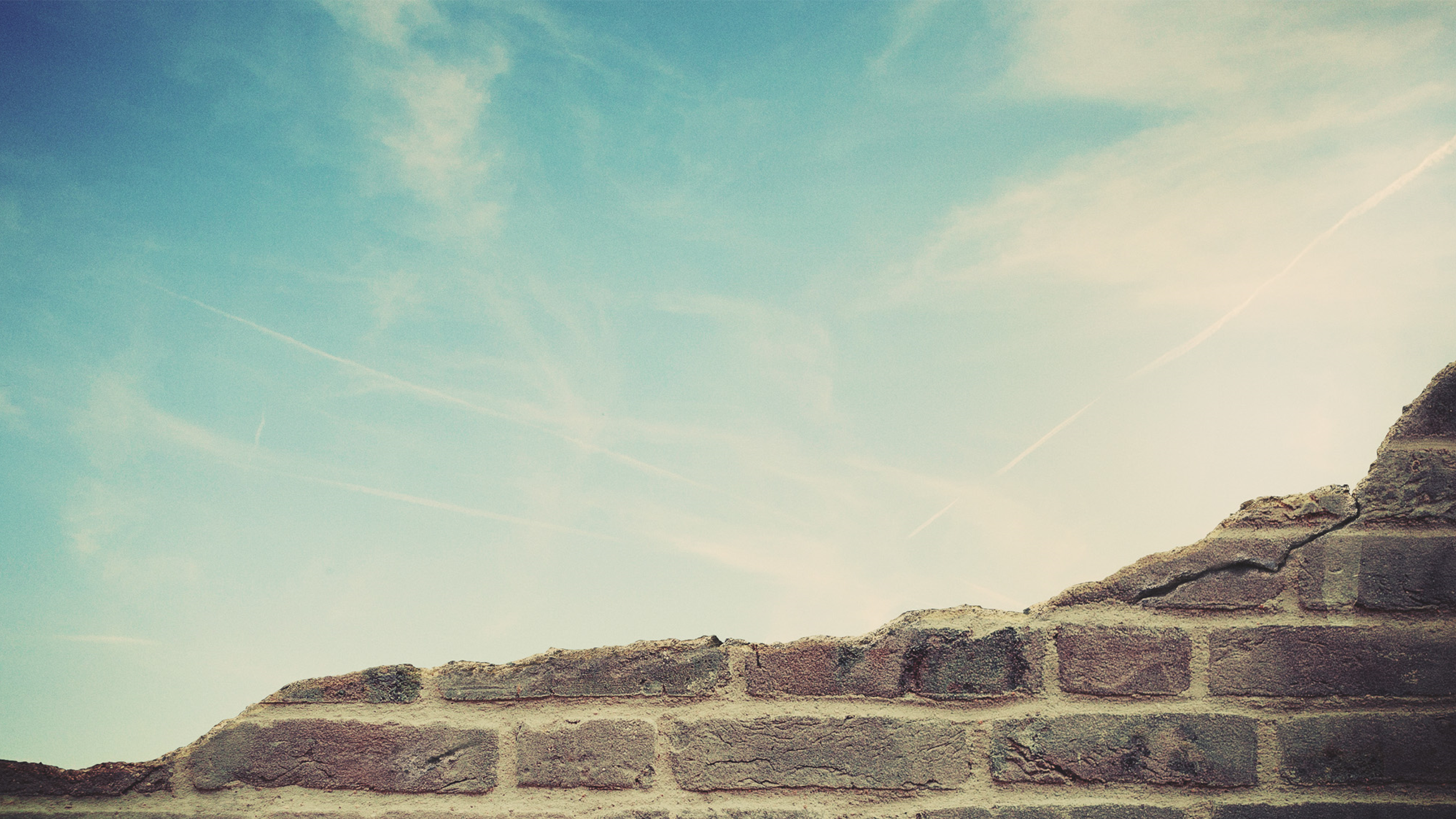 Joseph & Jesus
Numbered With Transgressors
Gen. 40:1-3
Mk. 15:28
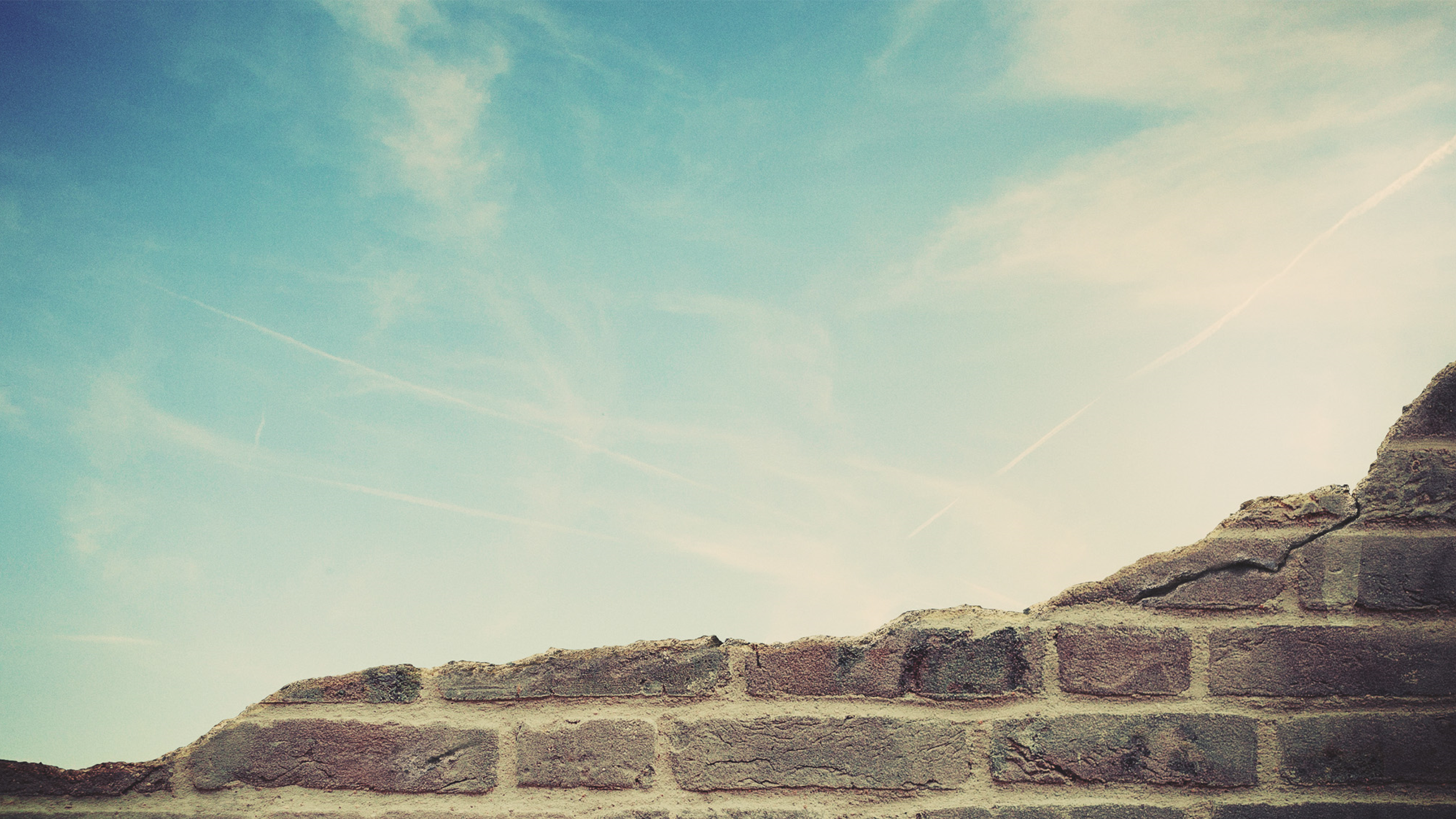 Joseph & Jesus
Blessed One & Judged The Other
Gen. 40:16-19
Lk. 23:43
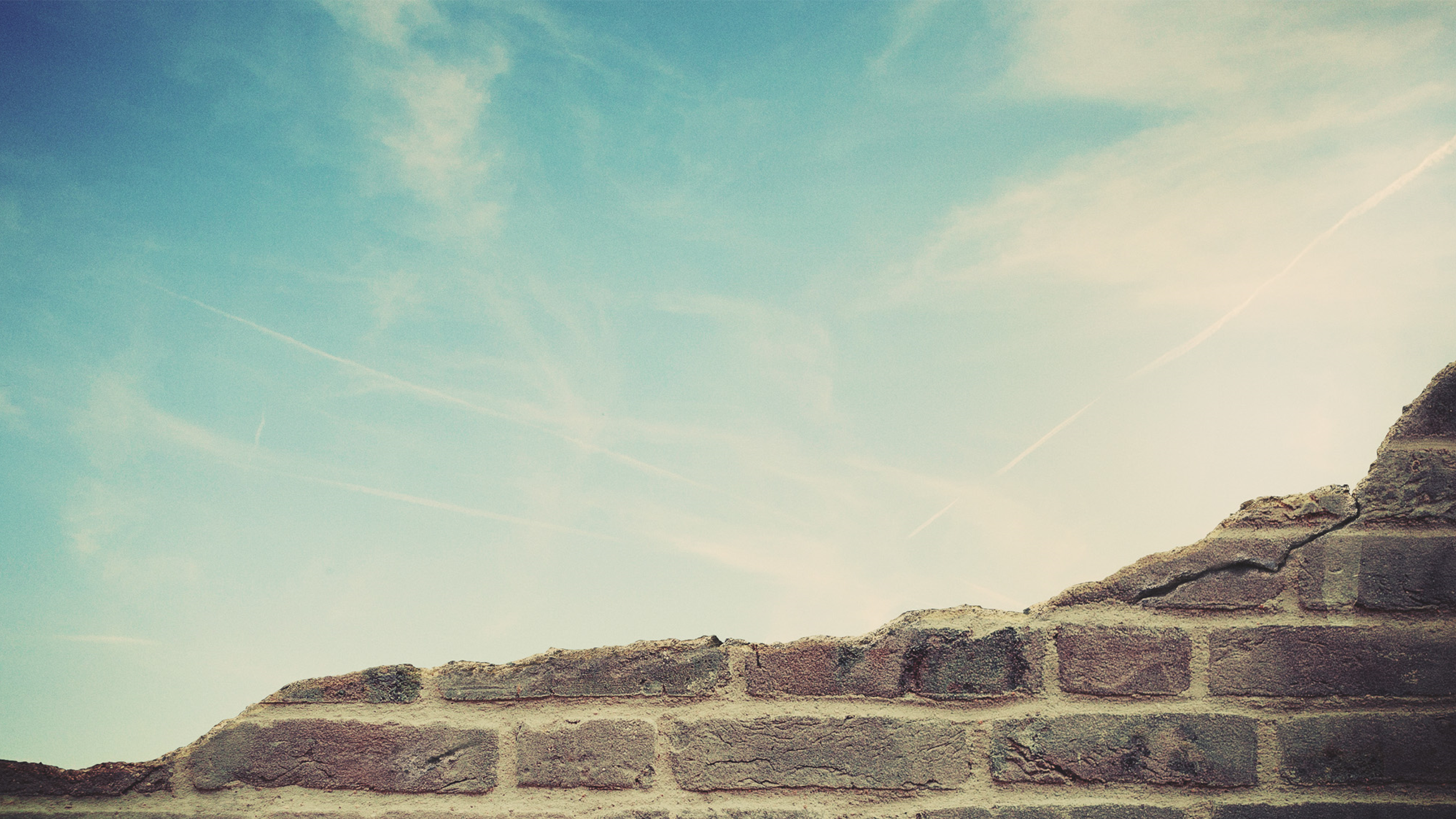 Joseph & Jesus
Wise Counselors
Gen. 41:33-38
Isa. 9:6
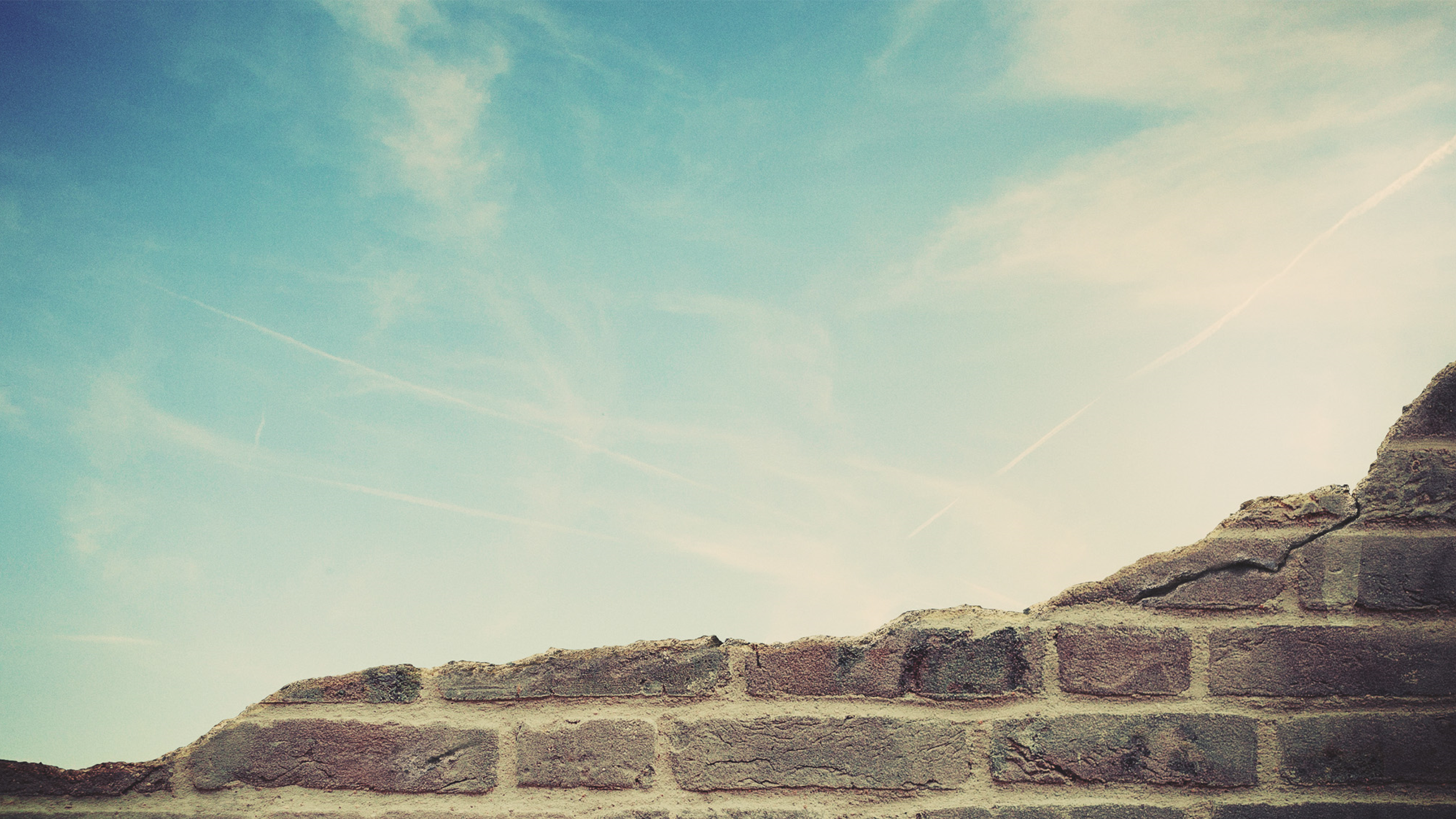 Joseph & Jesus
Began Ministering At Thirty Years Old
Gen. 41:46
Lk. 3:23
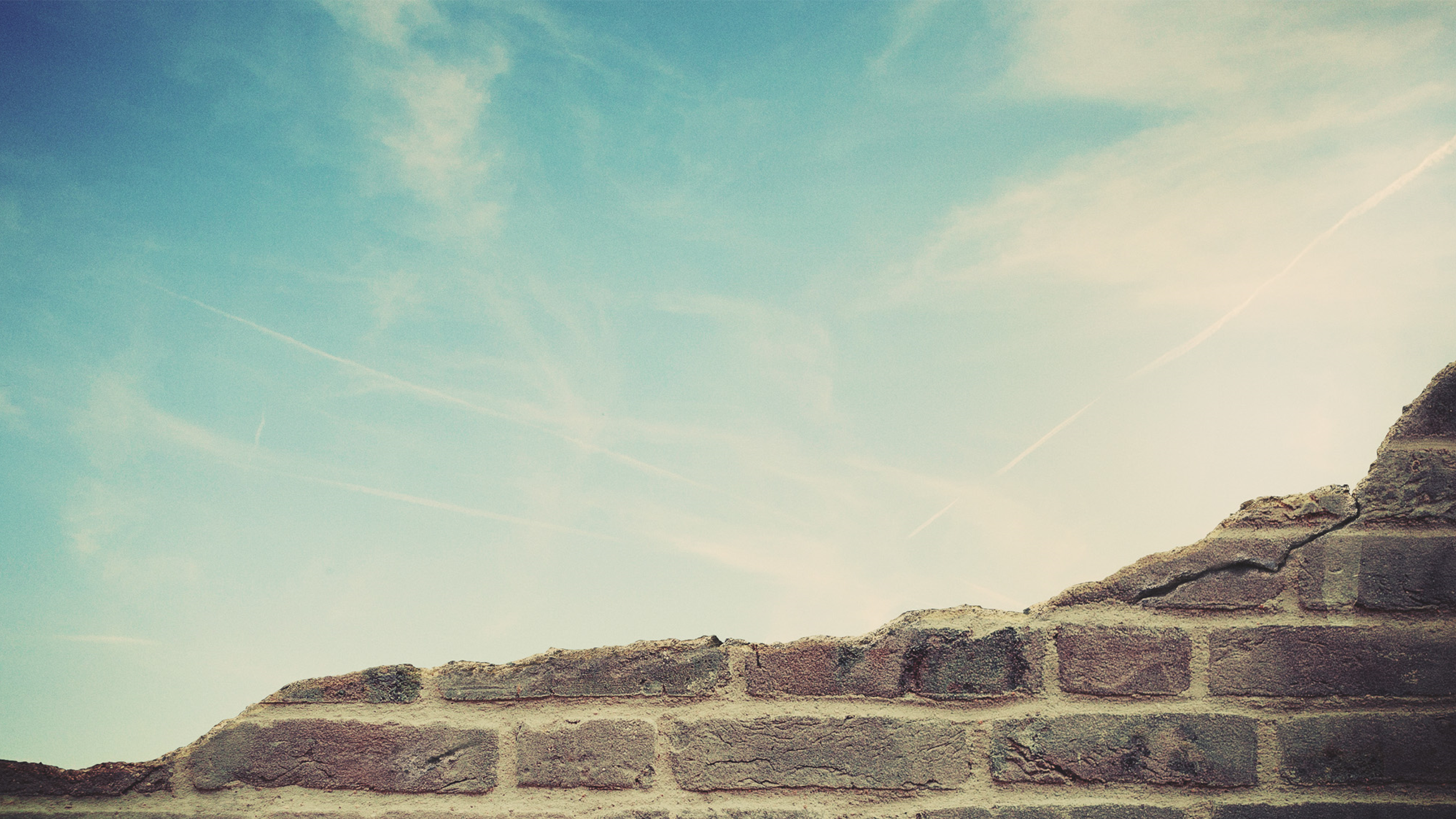 Joseph & Jesus
Graciously Forgave Sins
Gen. 45:1-8
Mk. 2:10, Lk. 23:39-43
Songs of Praise To God
THE LORD’S SUPPER
Acts 20:7
Closing Prayer
Songs of Praise To God
Monday
Bible Study @ 6:30 pm
Wednesday
Worship & Bible Classes @ 6:30 pm
RESTOREREBUILDRENEW
IN 2022
WHEELER
CHURCH
OF
CHRIST